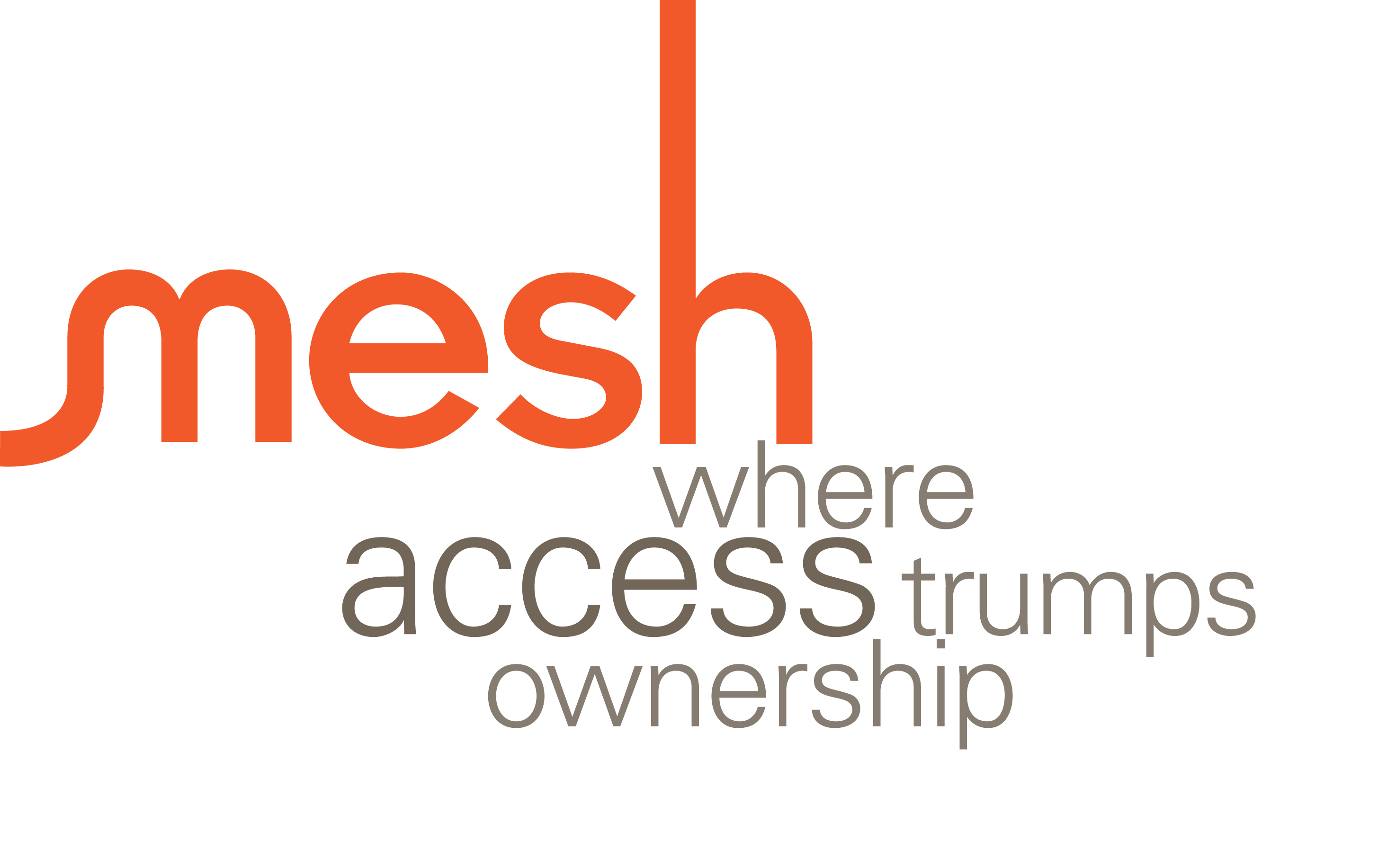 © 2010 Lisa Gansky
[Speaker Notes: Access to goods and services … 
Both in personal lives and in our businesses]
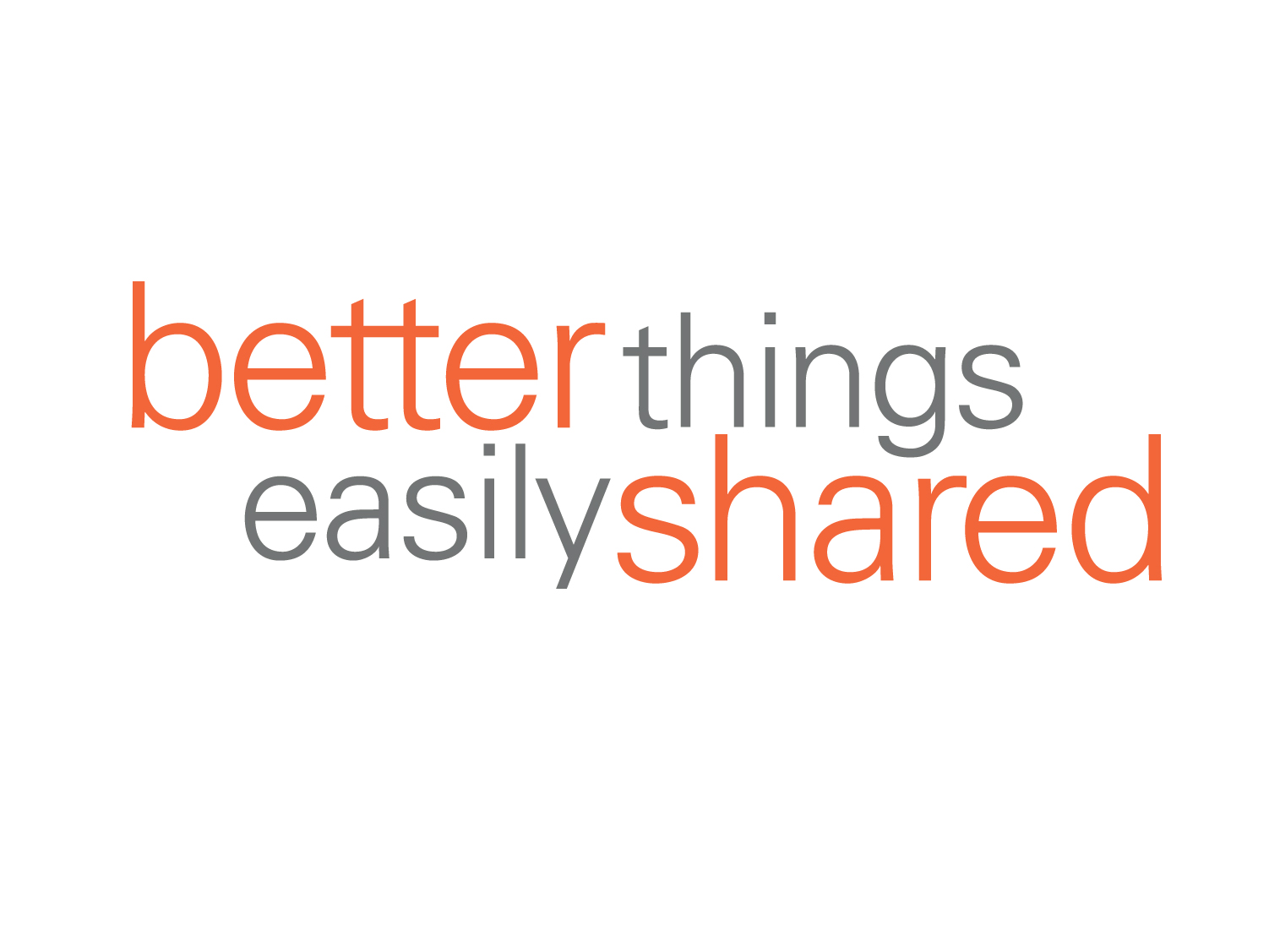 [Speaker Notes: Sharing has real history among us humans …
Share platforms invite engagement and participation with many]
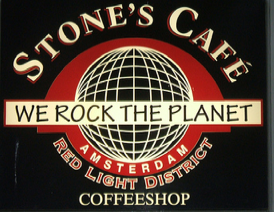 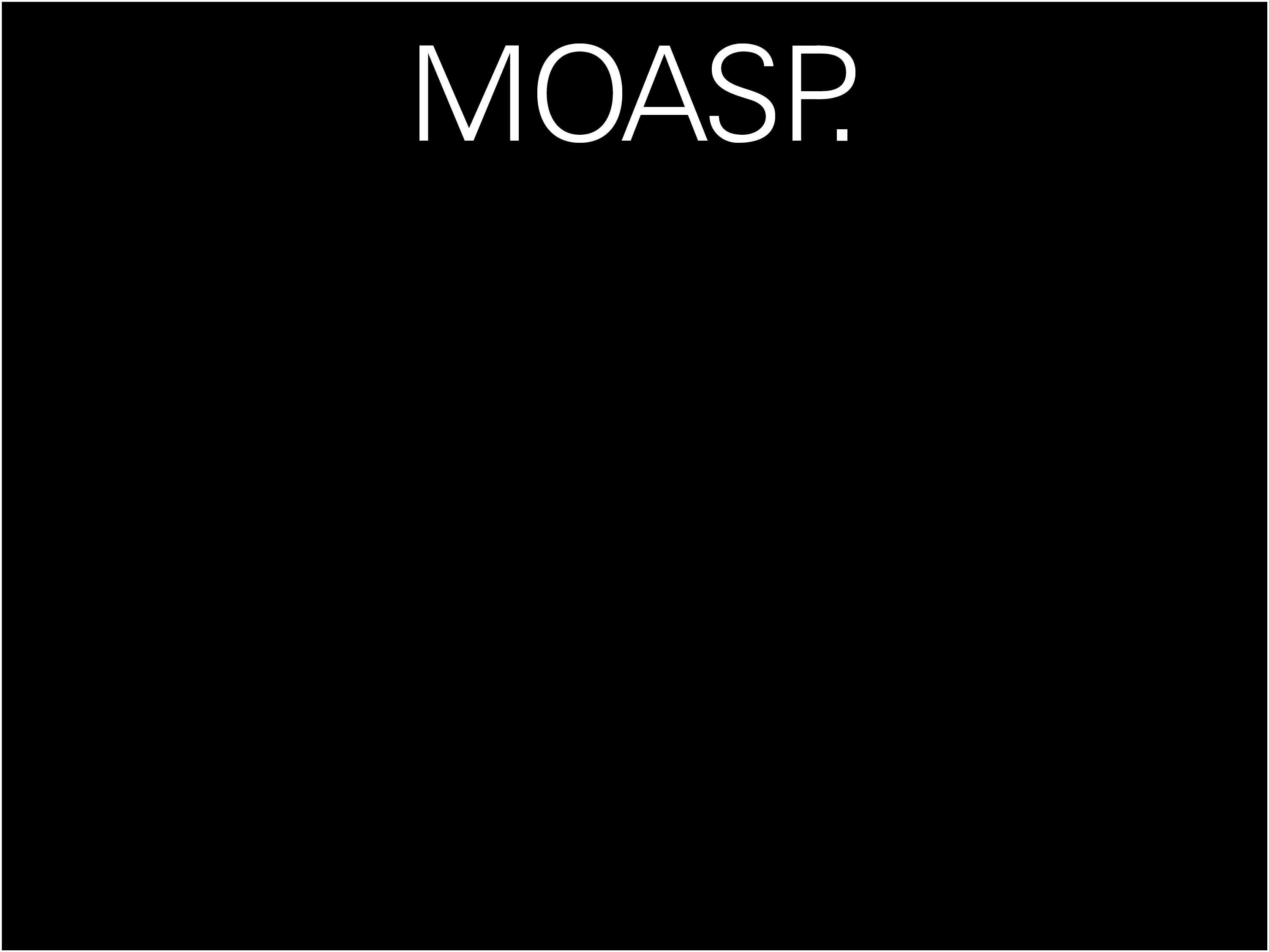 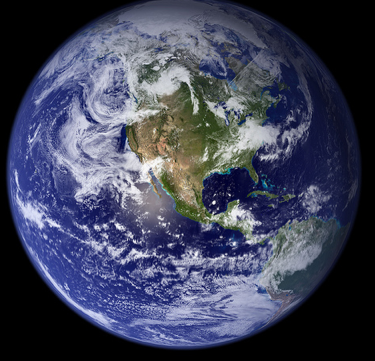 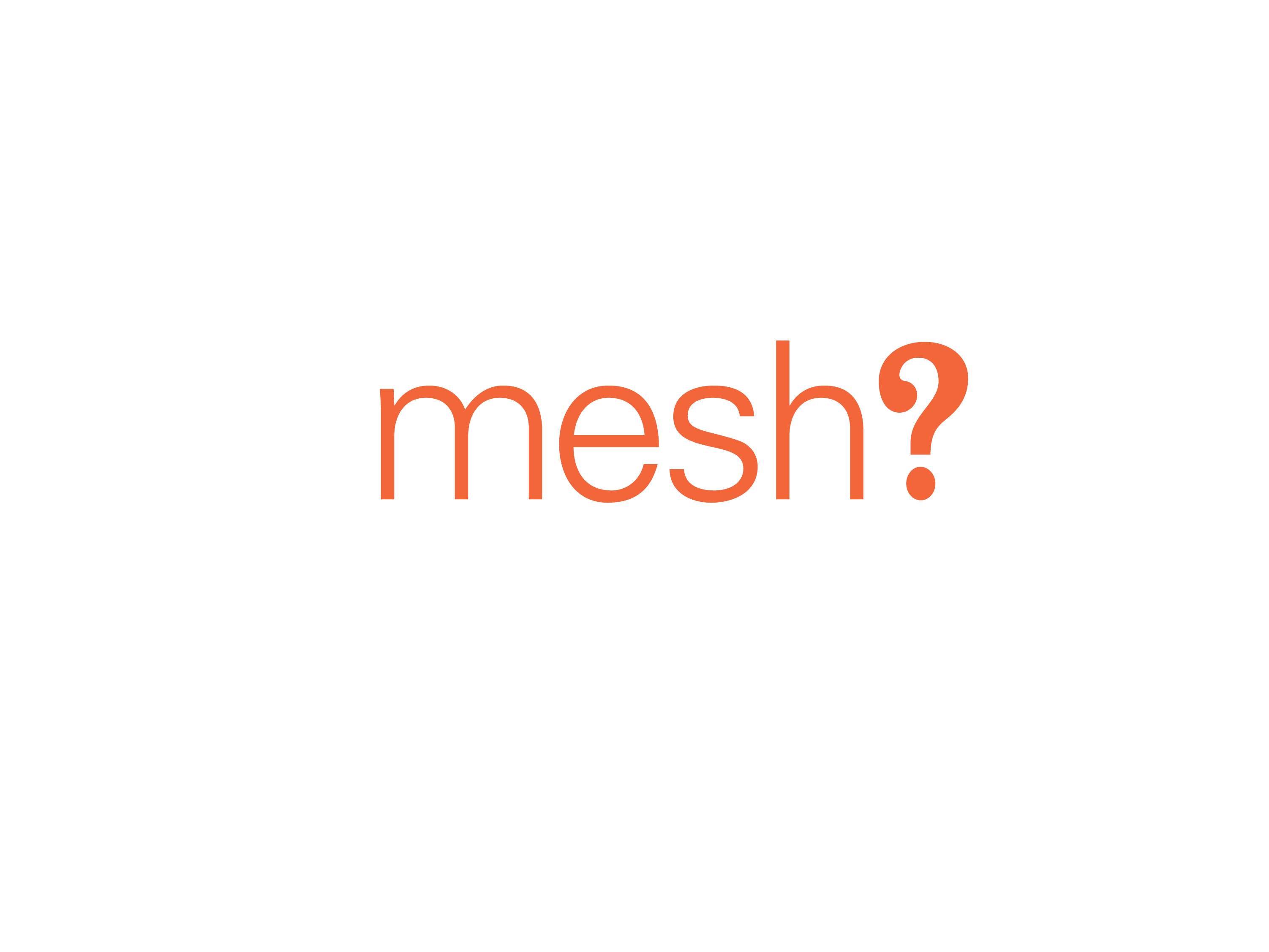 [Speaker Notes: What is it?
B2C

B2B (platforms and reclaiming products to enhance brand, ecosystem and value); AWS … the cloud]
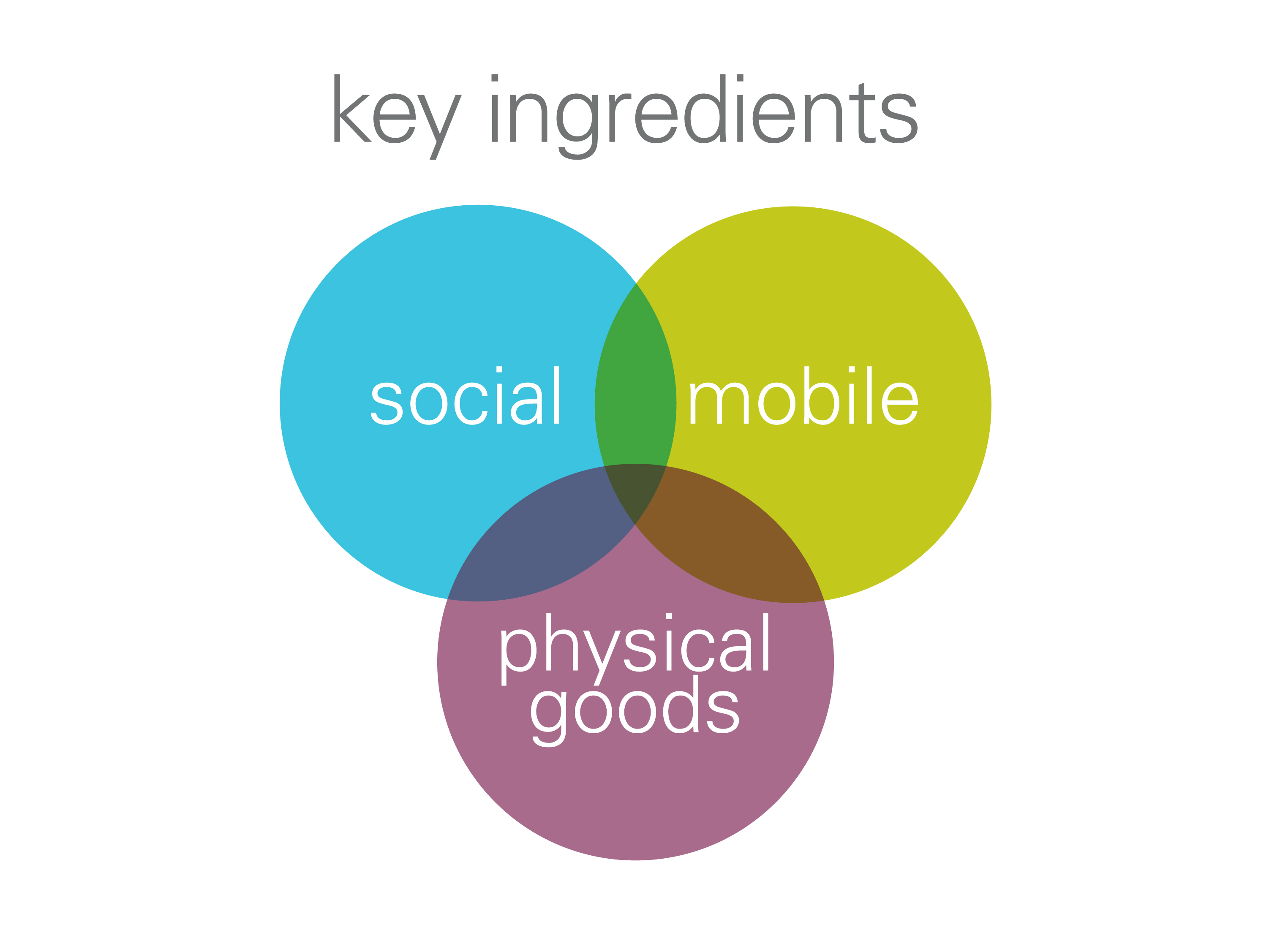 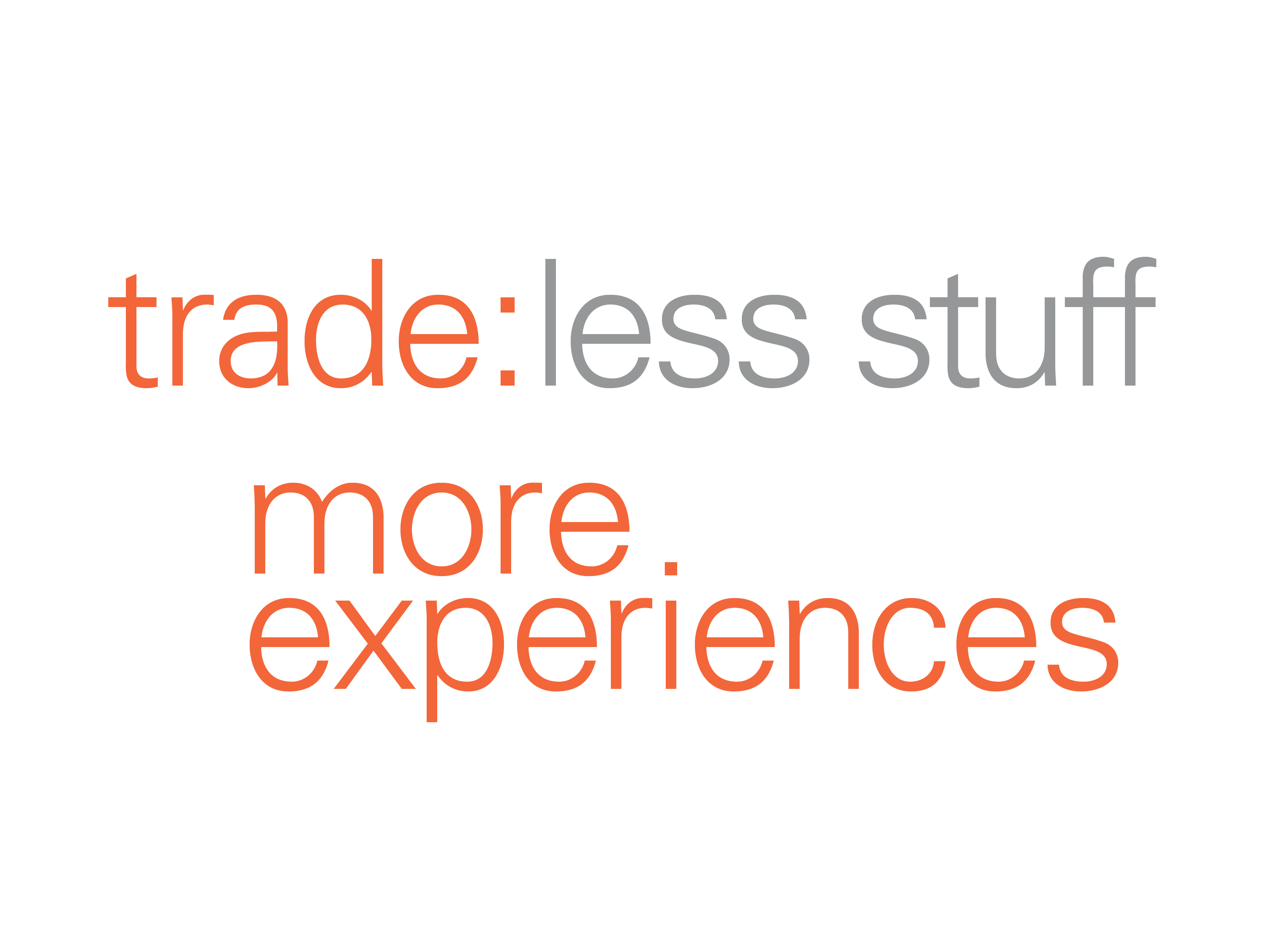 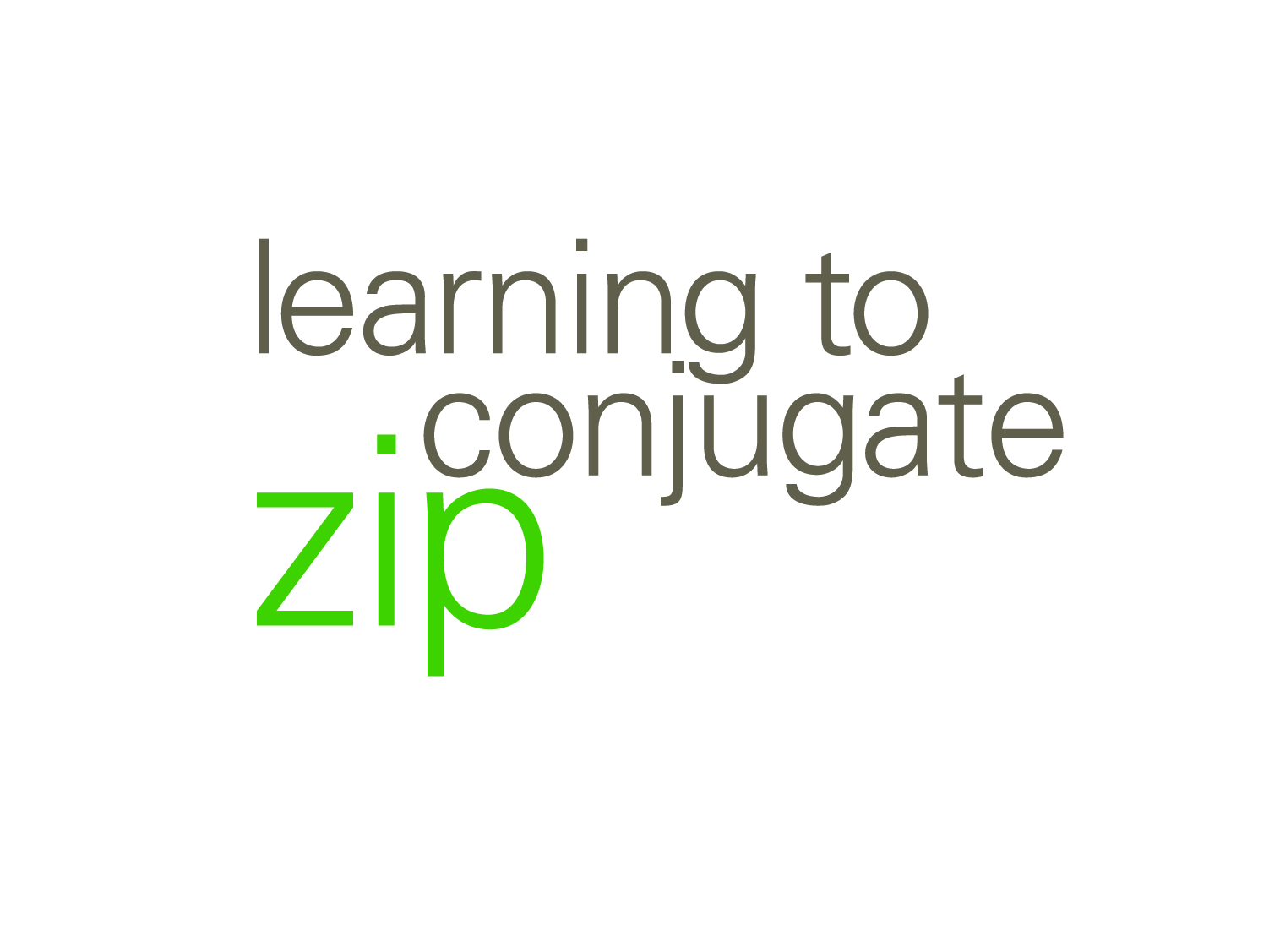 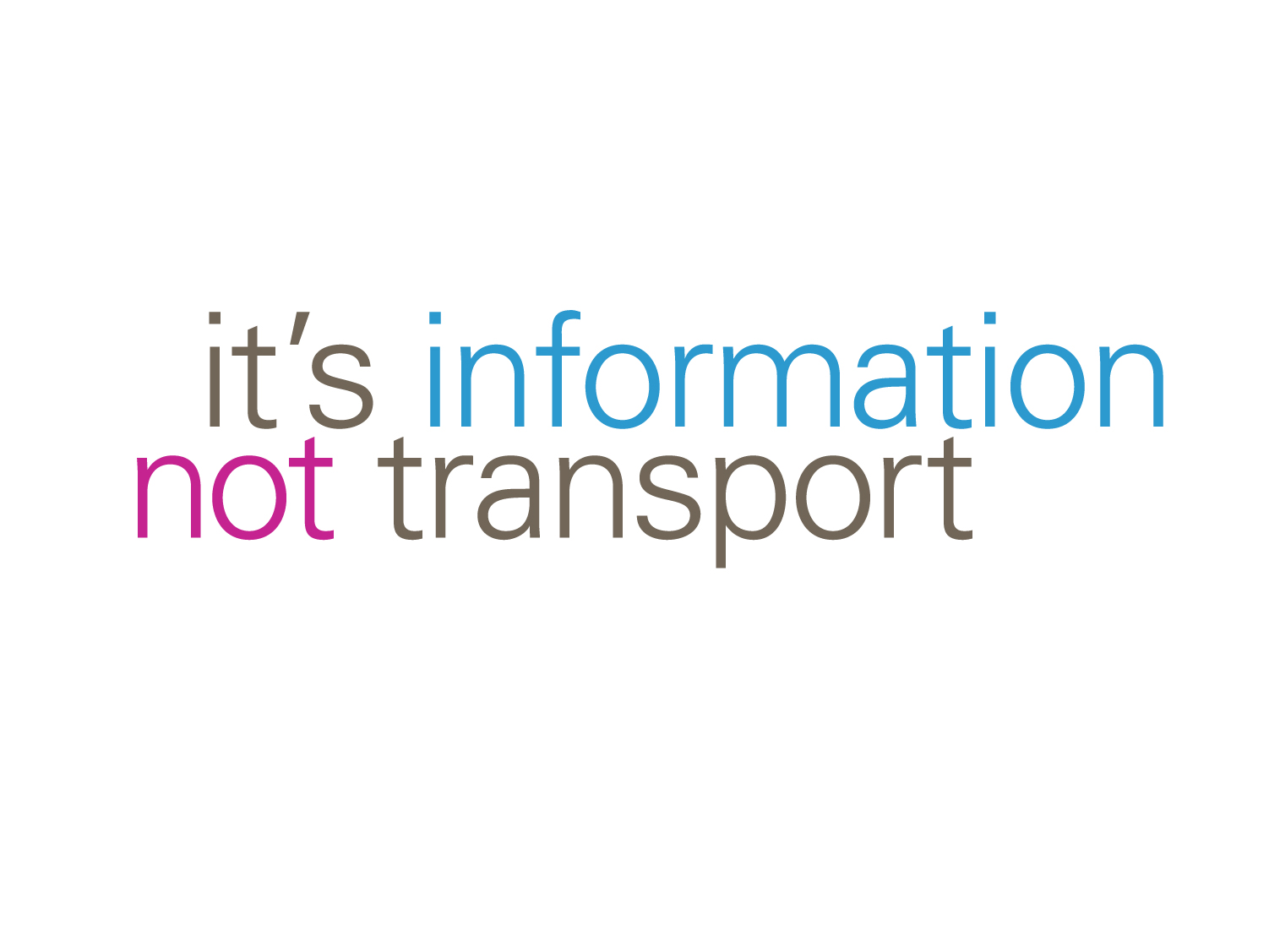 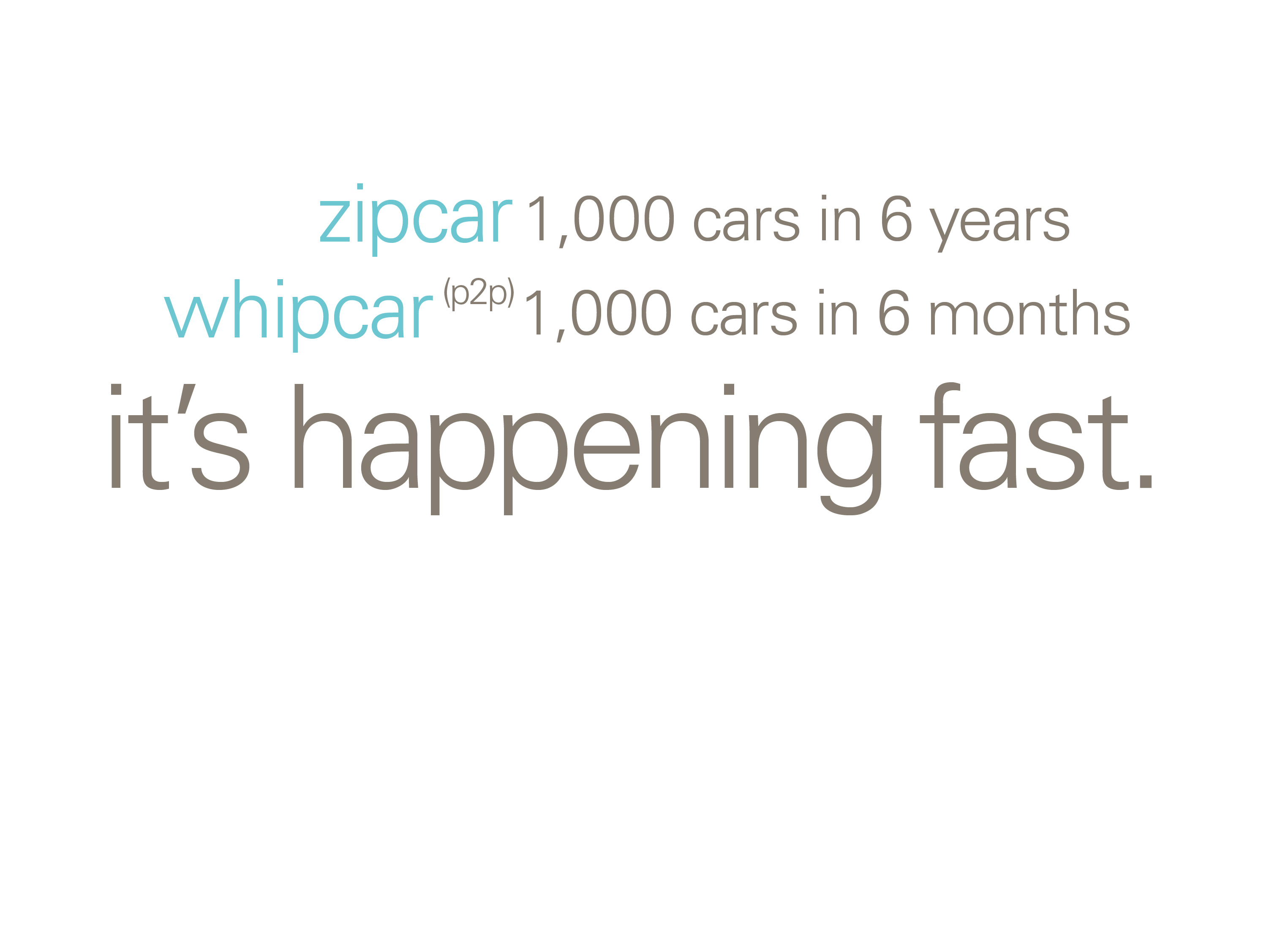 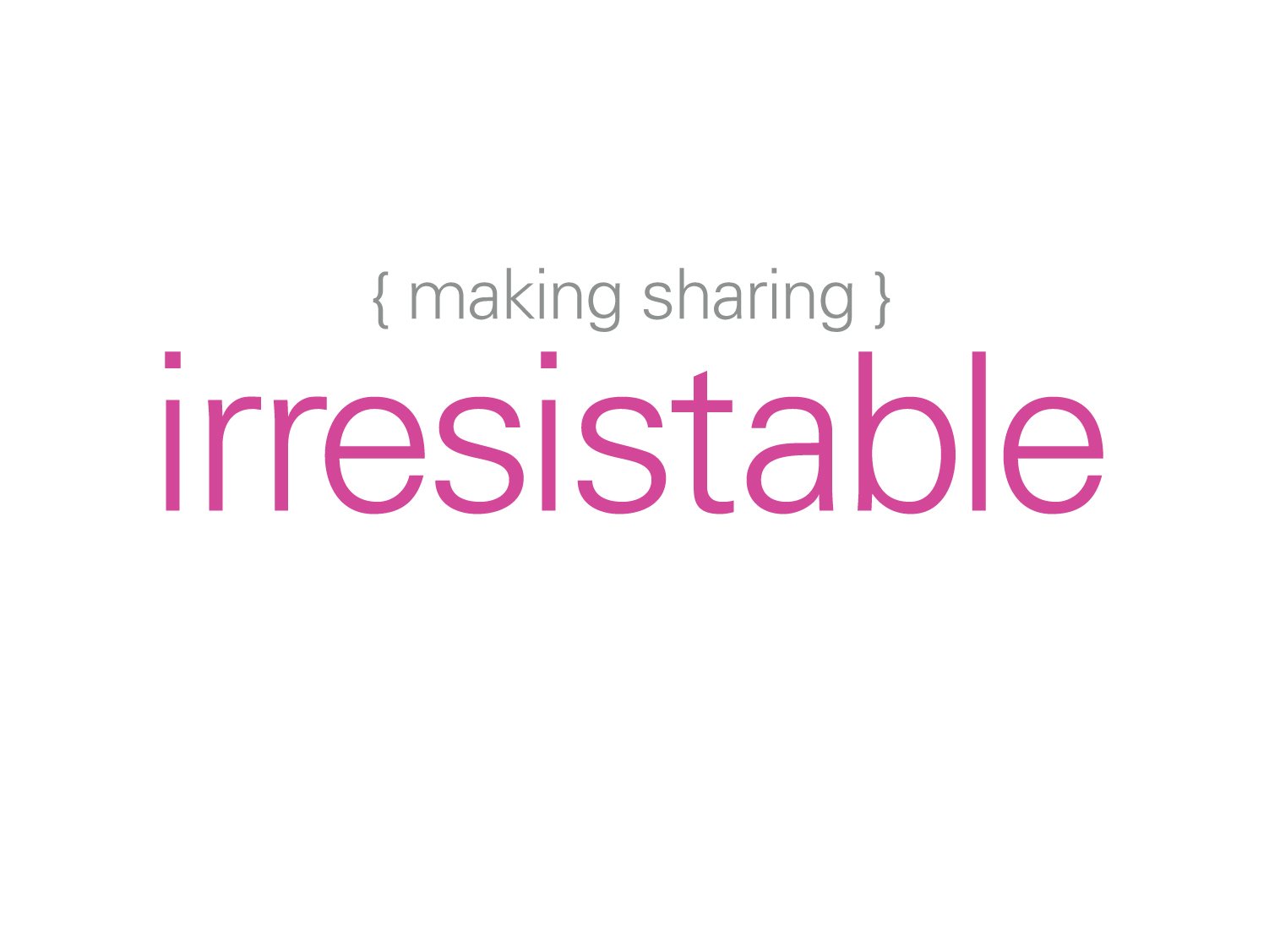 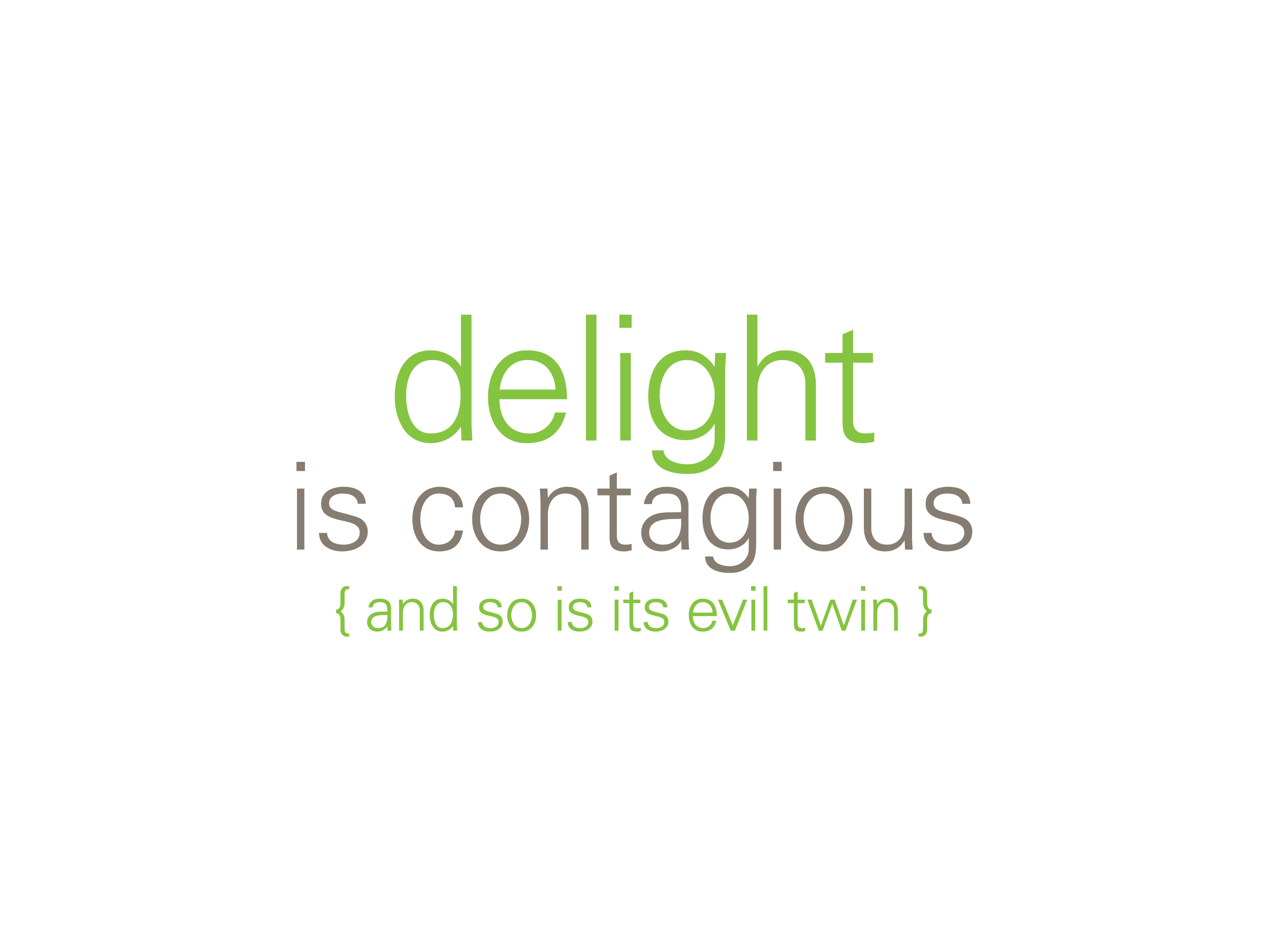 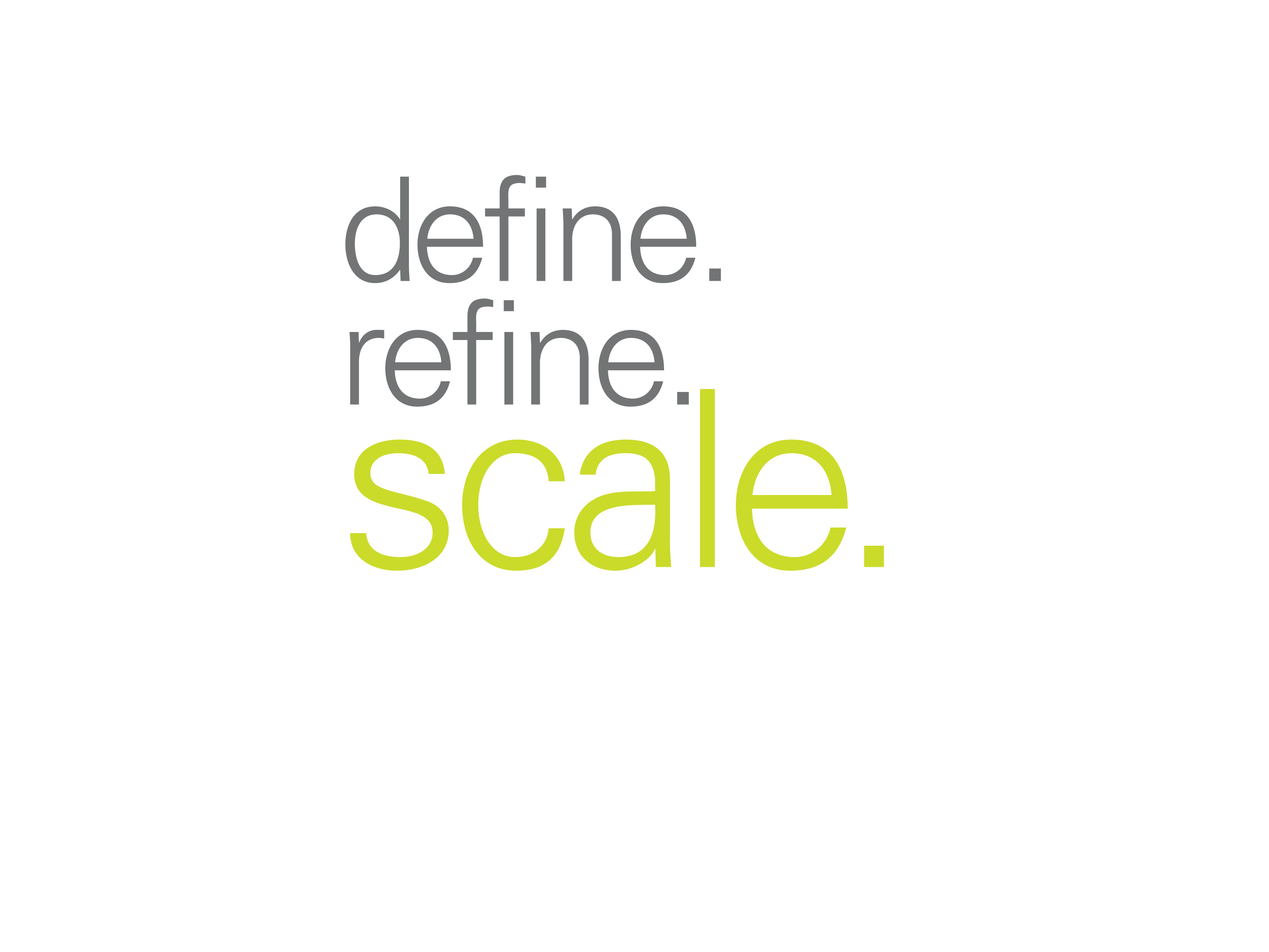